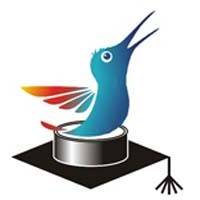 Структурные элементы
Гидриды
Гидриды – это соединения водорода с другими элементами.
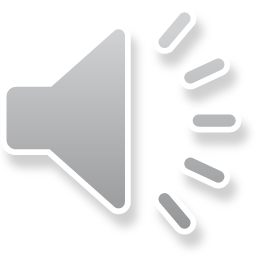 HeH
Гидрид гелия
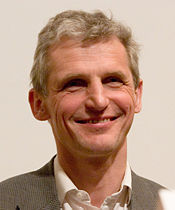 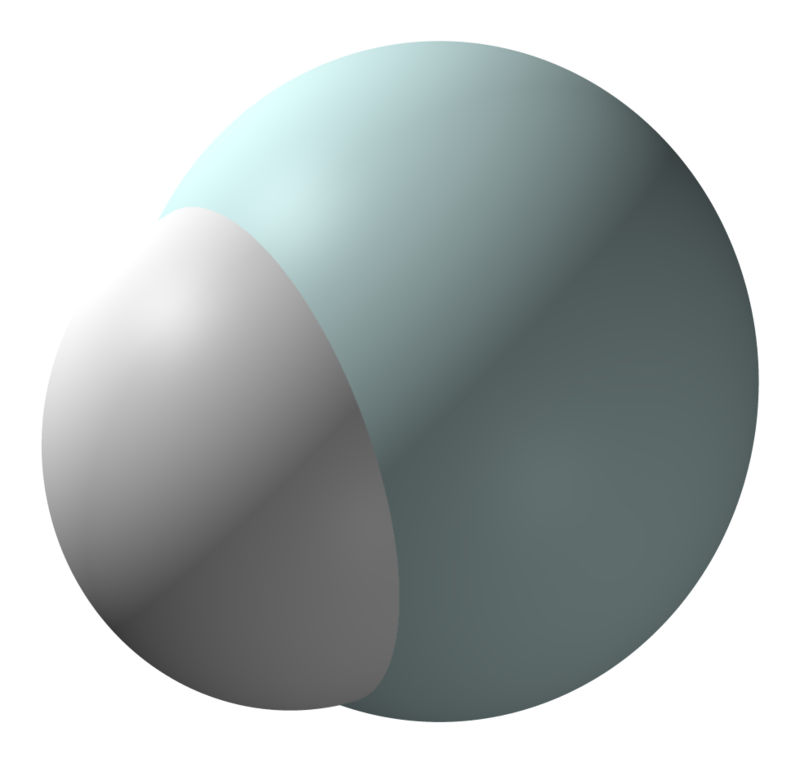 Получен Вольфгангом Кеттерле в 1986 году.
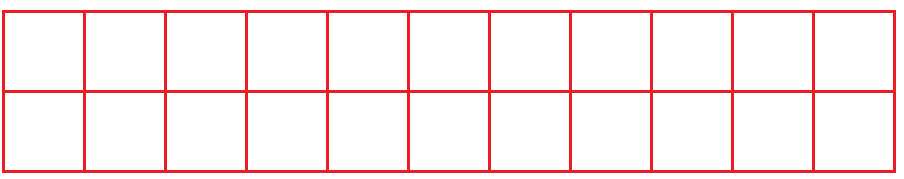 O
H
He
Li
Be
B
C
F
Ne
N
_
H
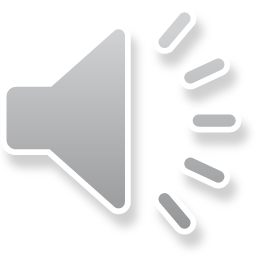 LiH
BeH2
В2Н6
H2O
HF
CH
NaH
HeH
H2
LiH
Гидрид лития
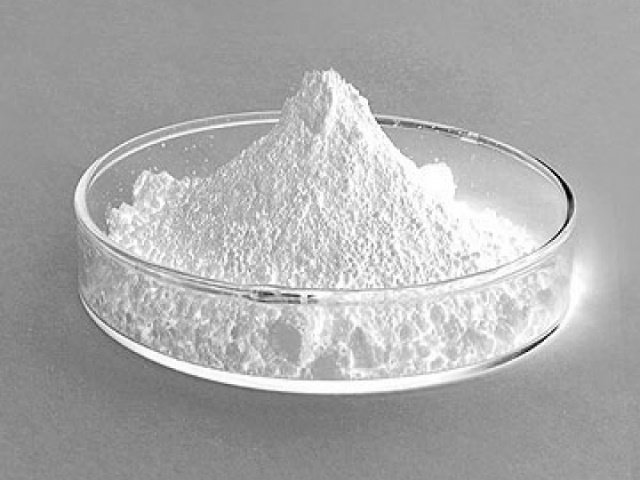 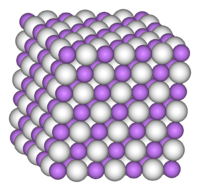 Белый, лёгкий порошок. Под действием рентгеновского и ультрафиолетового облучения окрашивается в голубой цвет.
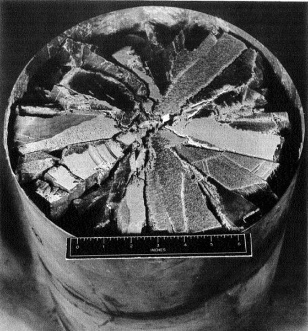 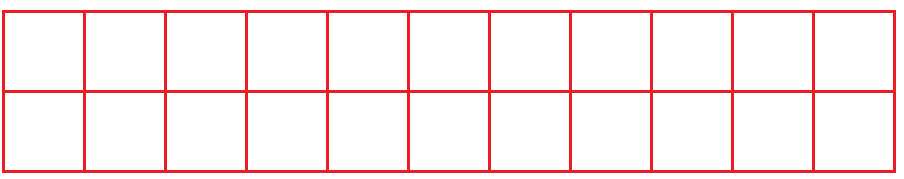 O
H
He
Li
Be
B
C
F
Ne
N
_
H
LiH
BeH2
В2Н6
H2O
HF
CH
NaH
HeH
H2
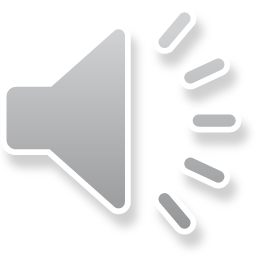 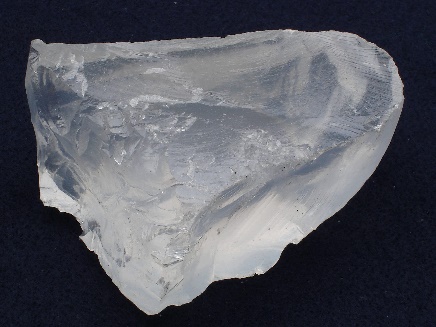 BeH2
Гидрид бериллия
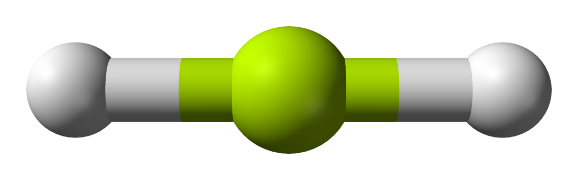 Твёрдое аморфное вещество белого цвета. Может быть использовано как ракетное топливо.
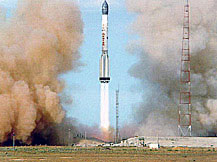 O
H
He
Li
Be
B
C
F
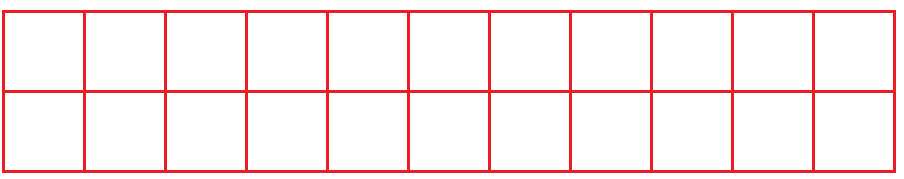 N
Ne
_
H
LiH
BeH2
В2Н6
H2O
HF
CH
NaH
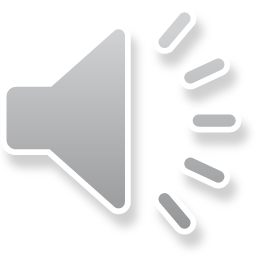 HeH
H2
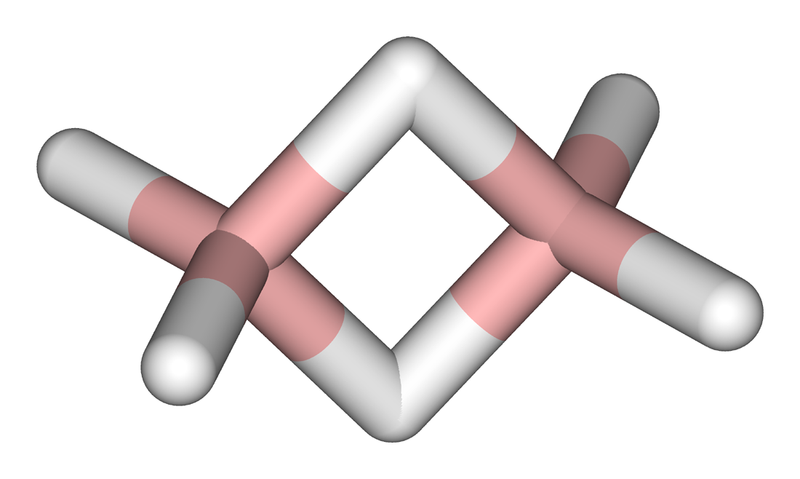 В2Н6 Диборан
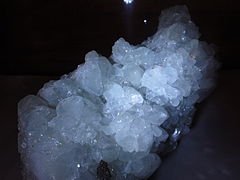 - химически активное вещество, обладающее очень большой теплотой сгорания.
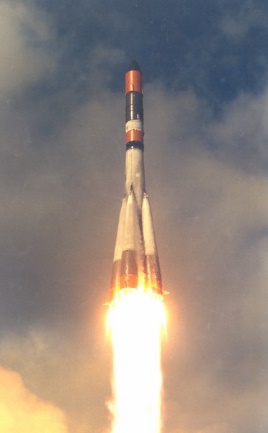 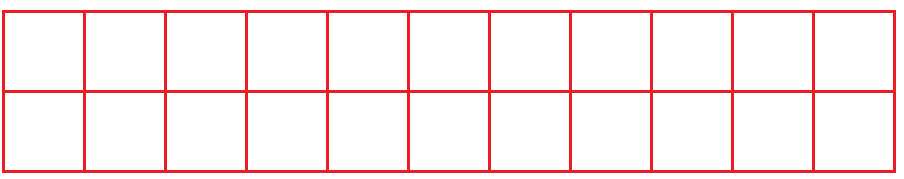 O
H
He
Li
Be
B
C
F
Ne
N
_
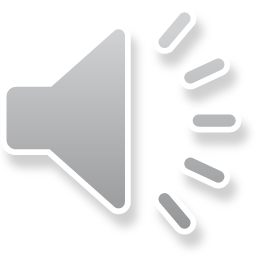 H
LiH
BeH2
В2Н6
H2O
HF
CH
NaH
HeH
H2
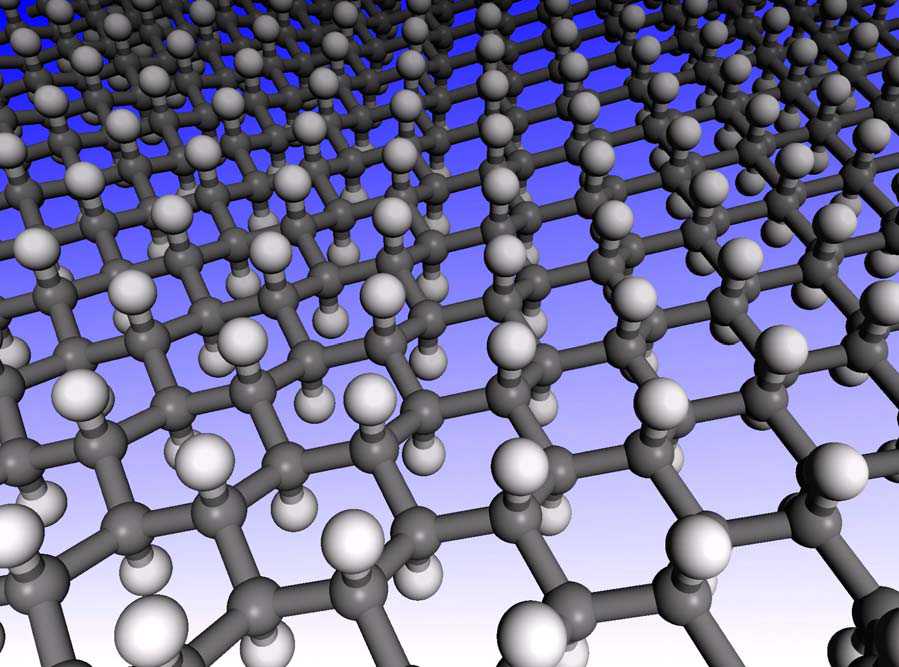 CHГрафан
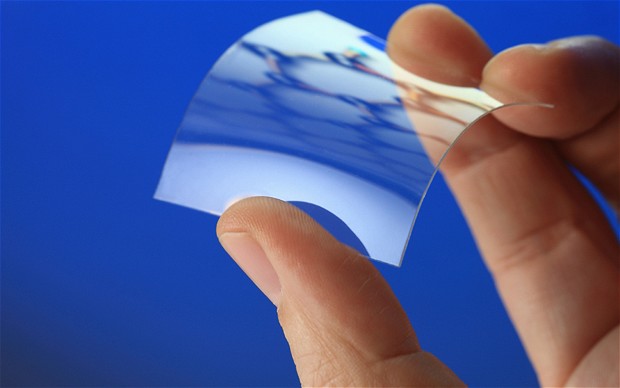 Гидрид углерода (графан) -  химически активный диэлектрик. Прозрачная плёнка.
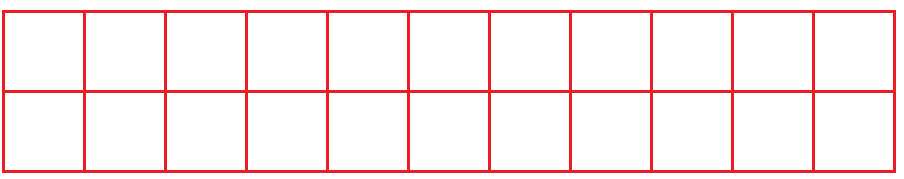 O
H
He
Li
Be
B
C
F
Ne
N
_
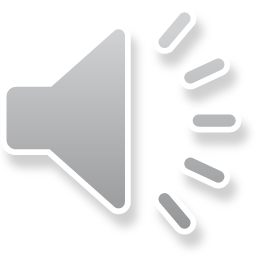 H
LiH
BeH2
В2Н6
H2O
HF
CH
NaH
HeH
H2
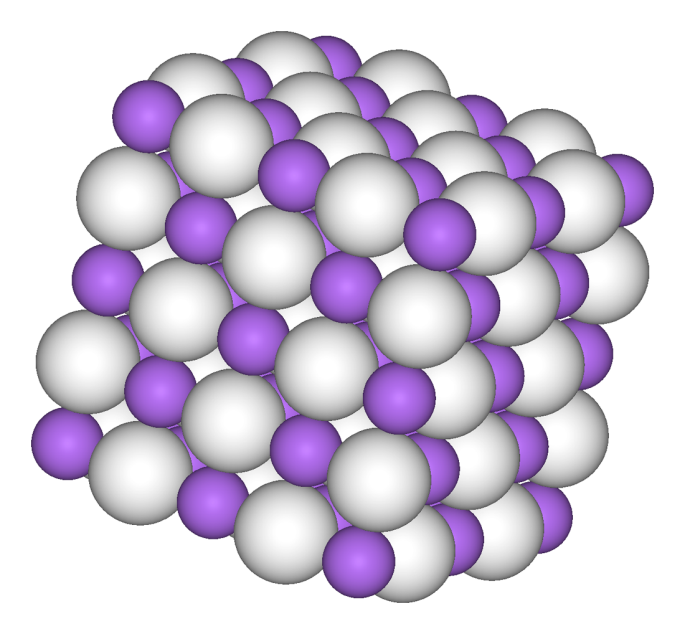 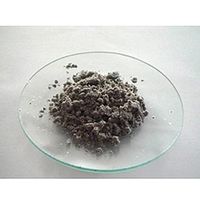 NaH Гидрид натрия
Бесцветное кристаллическое вещество. Сильный восстановитель.
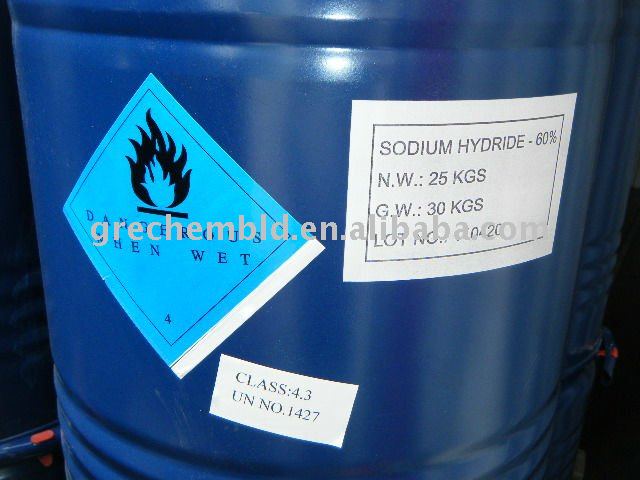 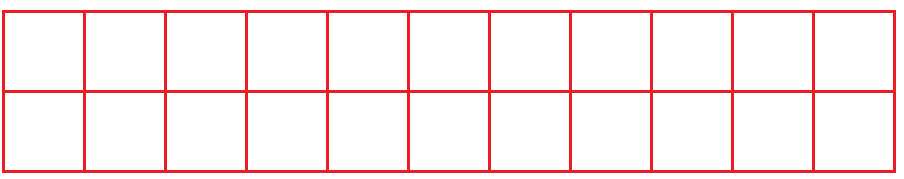 O
H
He
Li
Be
B
C
F
Ne
Nа
_
H
LiH
BeH2
В2Н6
H2O
HF
CH
HeH
H2
NaH
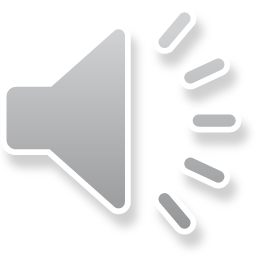 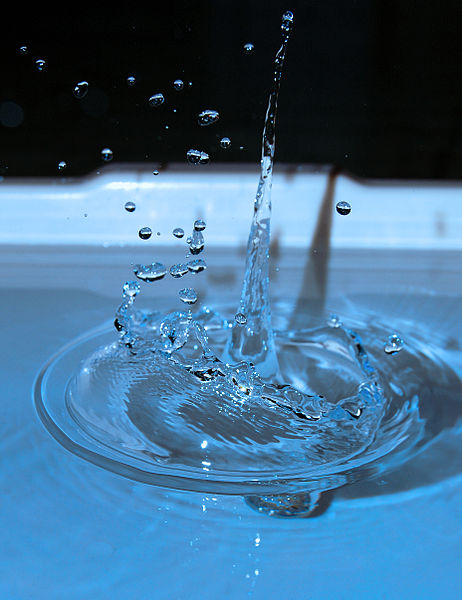 H2OВода
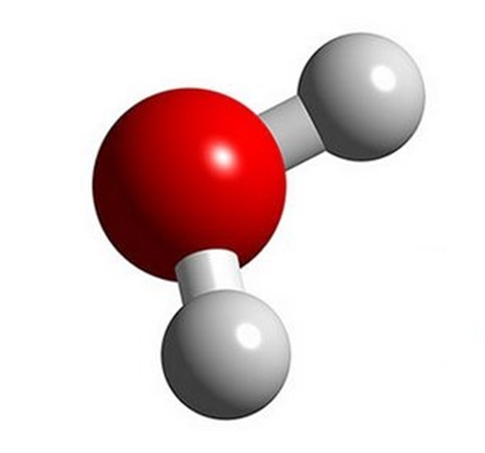 Бесцветная жидкость без запаха
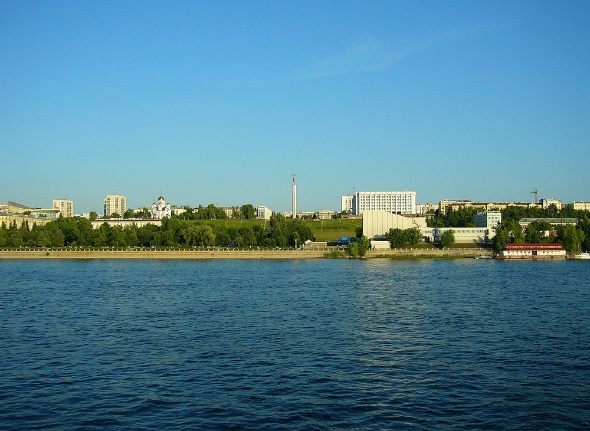 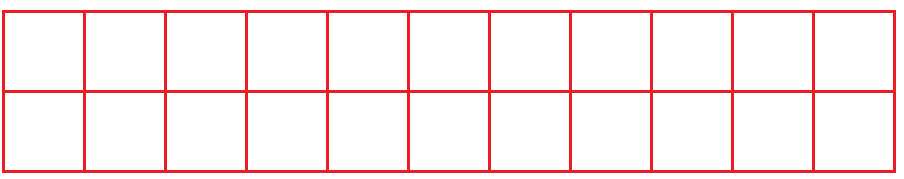 O
H
He
Li
Be
B
C
F
Ne
N
_
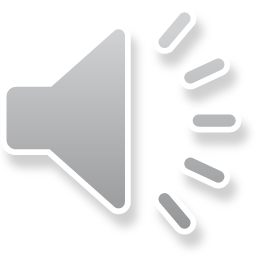 H
LiH
BeH2
В2Н6
H2O
HF
CH
NaH
HeH
H2
HFГидрофторид (фтороводород)
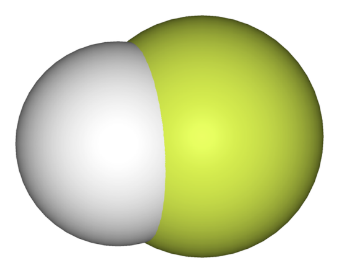 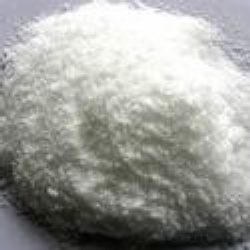 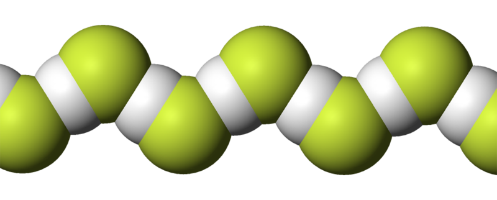 Гидрид фтора (фтороводород) -  белый порошок, при растворении в воде образует плавиковую кислоту.
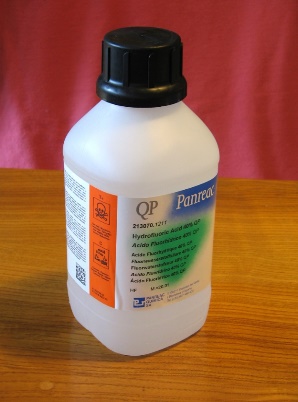 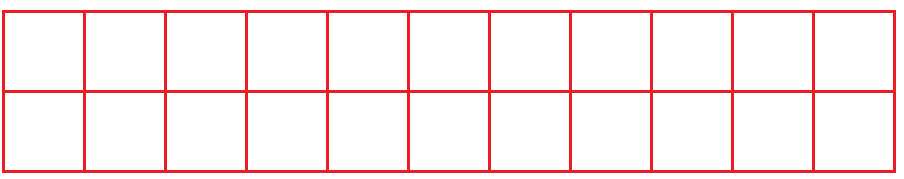 O
H
He
Li
Be
B
C
F
Ne
N
_
H
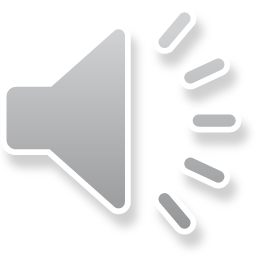 LiH
BeH2
В2Н6
H2O
HF
CH
NaH
HeH
H2
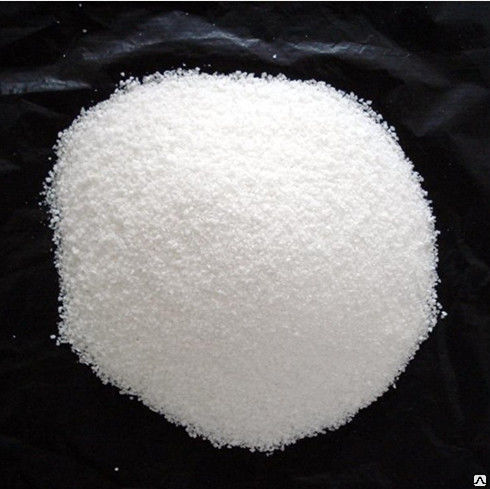 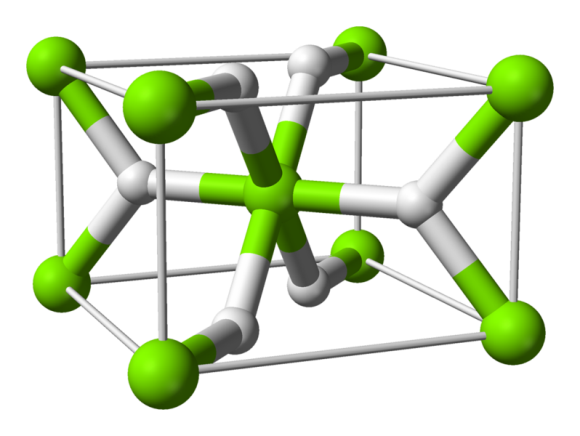 MgH2
Гидрид магния
Твердое белое малорастворимое вещество.
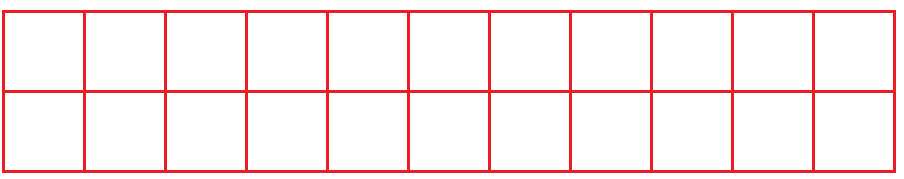 Ar
Na
Mg
Al
Si
P
S
K
Ca
Cl
H
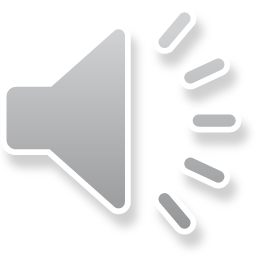 AlН3
SiH4
PН3
-
КH
H2S
HCl
MgH2
NaH
CaН2
AlН3 Гидрид алюминия
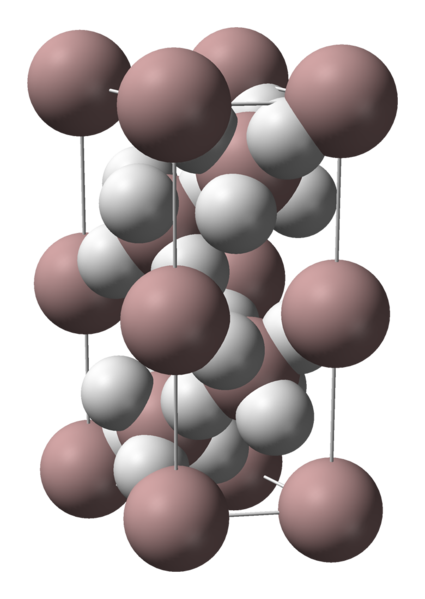 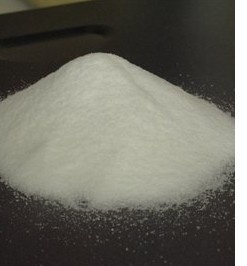 Гидрид алюминия  - бесцветное или белое твёрдое вещество с полимерной структурой.
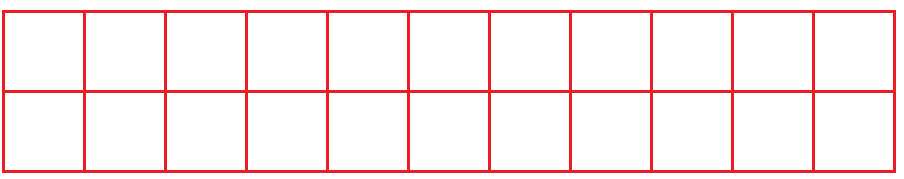 Ar
Na
Mg
Al
Si
P
S
K
Ca
Cl
H
AlН3
SiH4
PН3
-
КH
CaН2
H2S
HCl
MgH2
NaH
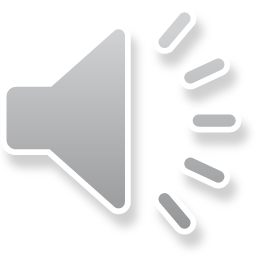 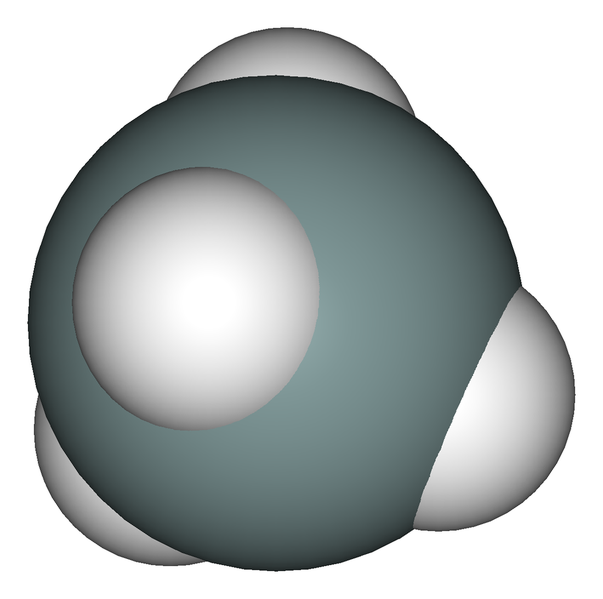 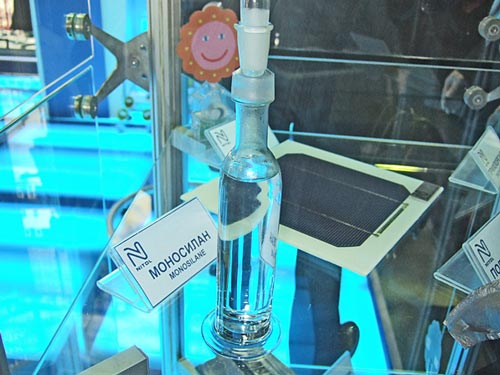 SiH4
Гидрид кремния 
(силан)
Моносилан - бесцветный газ с неприятным запахом. Силаны сходны с углеводородами.
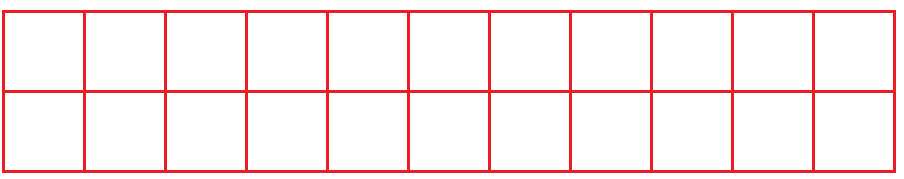 Ar
Na
Mg
Al
Si
P
S
K
Ca
Cl
H
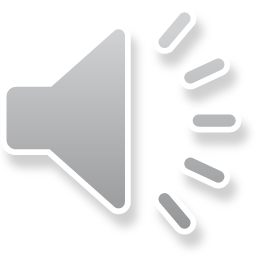 AlН3
SiH4
PН3
-
КH
H2S
HCl
MgH2
NaH
CaН2
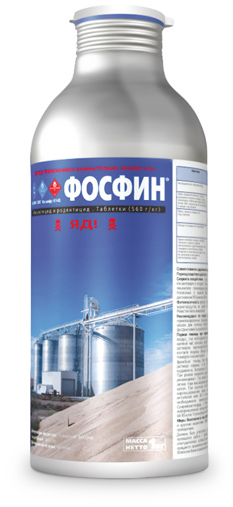 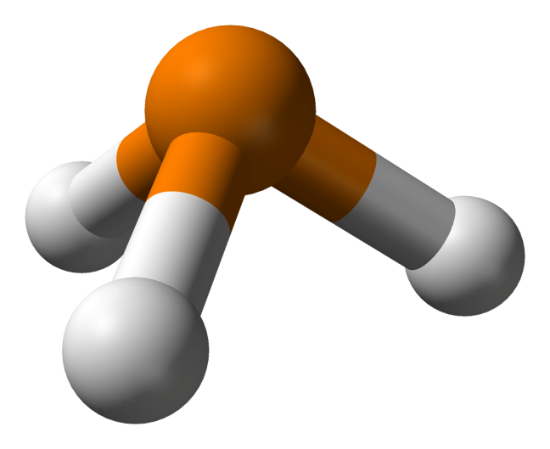 PН3 Гидрид фосфора(фосфин)
Бесцветный, очень ядовитый газ с запахом гнилой рыбы.
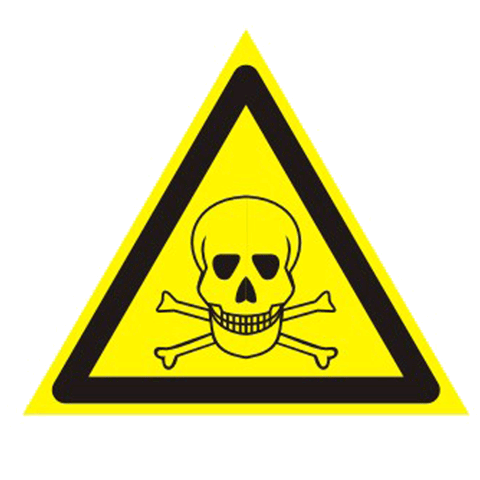 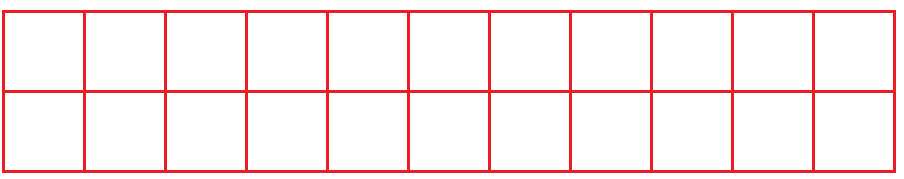 Ar
Na
Mg
Al
Si
P
S
K
Ca
Cl
H
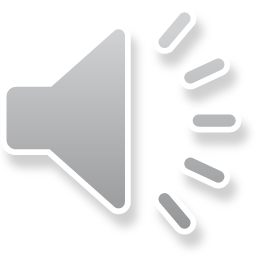 AlН3
SiH4
PН3
-
КH
H2S
HCl
MgH2
NaH
CaН2
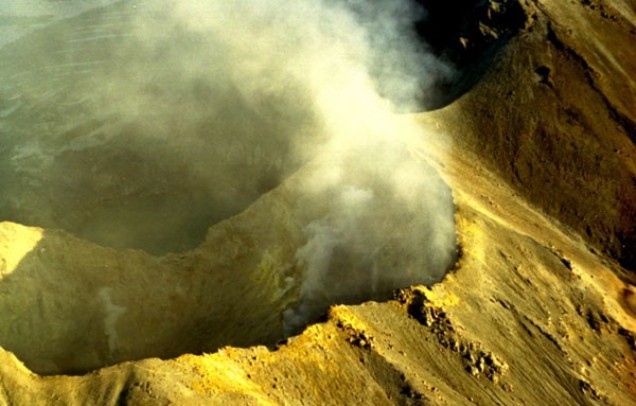 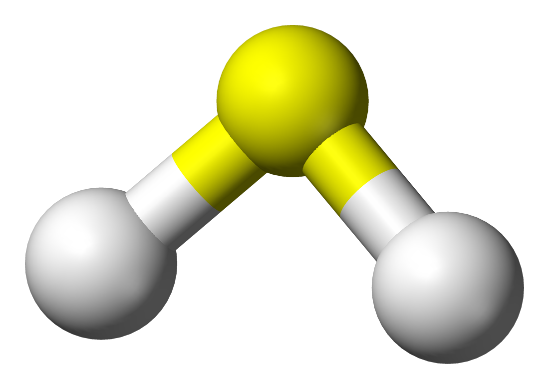 H2SГидрид серы(сероводород)
Бесцветный газ с запахом протухших яиц и сладковатым вкусом.
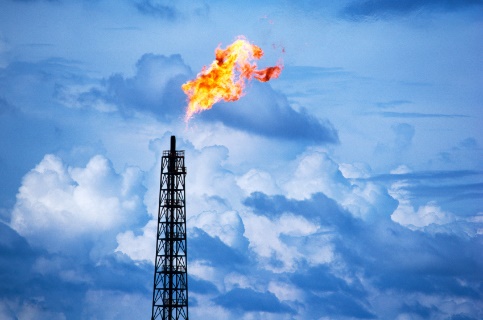 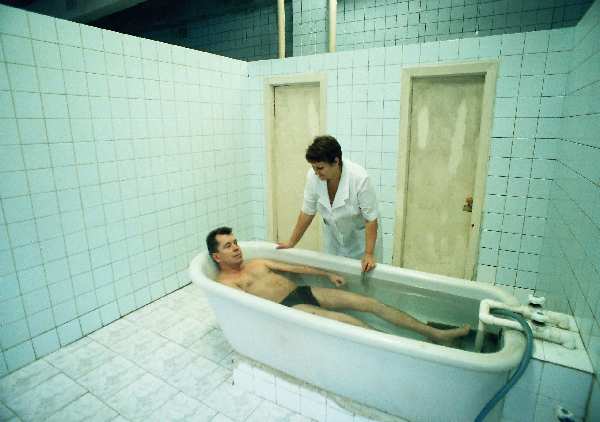 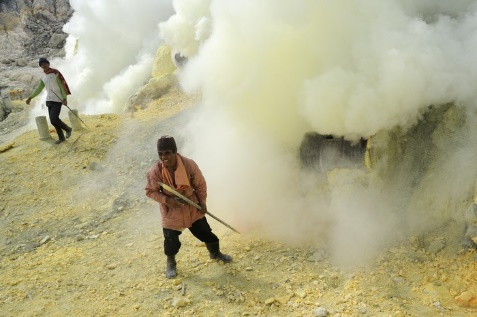 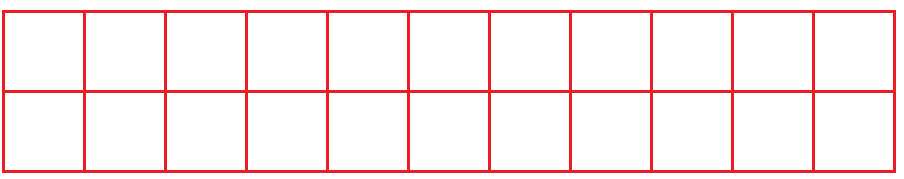 Ar
Na
Mg
Al
Si
P
S
K
Ca
Cl
H
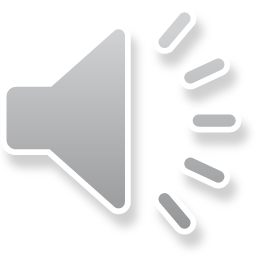 AlН3
SiH4
PН3
-
КH
H2S
HCl
MgH2
NaH
CaН2
HClГидрид хлора(хлороводород)
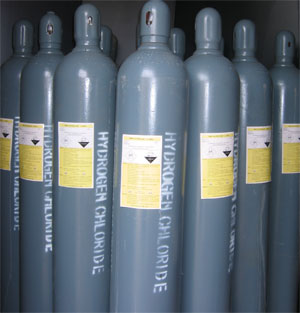 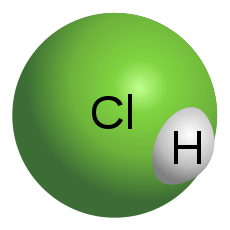 Бесцветный газ  с  резким запахом, дымящийся во влажном воздухе. Использовался как отравляющее средство во время войн.
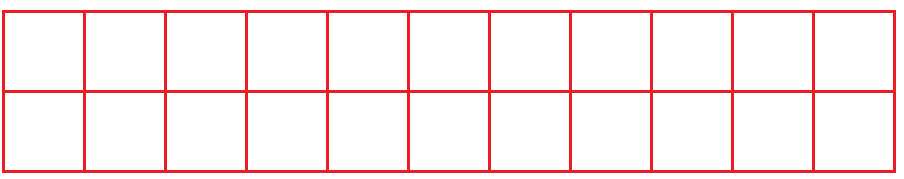 Ar
Na
Mg
Al
Si
P
S
K
Ca
Cl
H
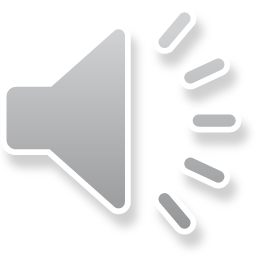 AlН3
SiH4
PН3
-
КH
H2S
HCl
MgH2
NaH
CaН2
КHГидрид калия
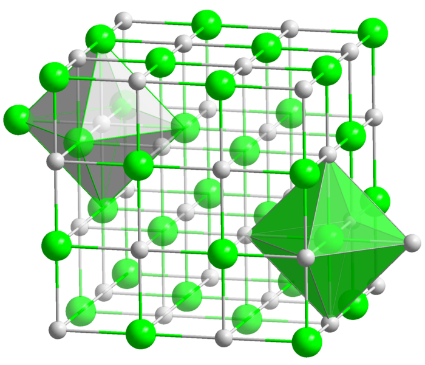 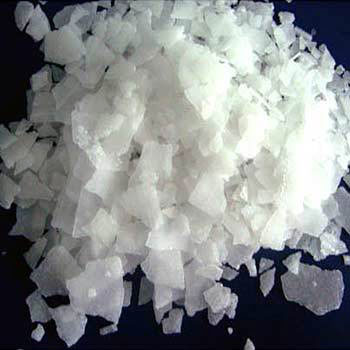 Бесцветное кристаллическое вещество.
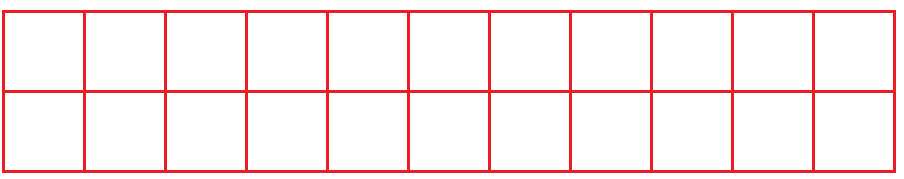 Ar
Na
Mg
Al
Si
P
S
K
Ca
Cl
H
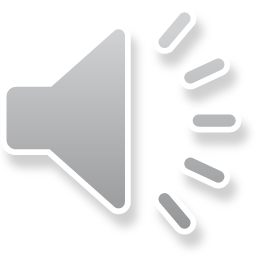 AlН3
SiH4
PН3
-
КH
H2S
HCl
MgH2
NaH
CaН2
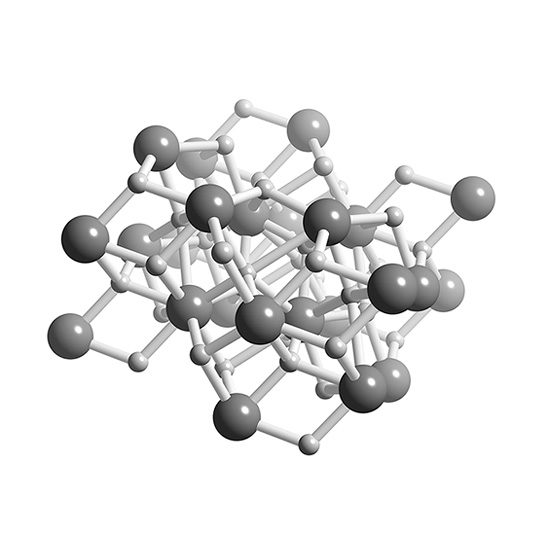 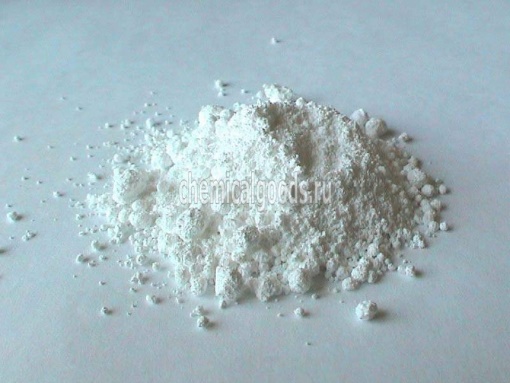 CaН2 Гидрид кальция
Кристаллическое  вещество белого цвета.
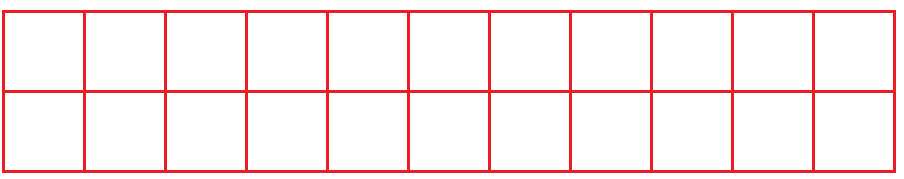 Ar
Na
Mg
Al
Si
P
S
K
Ca
Cl
H
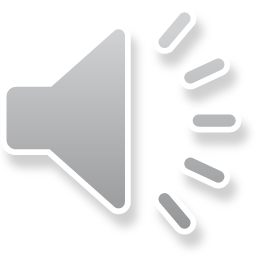 AlН3
SiH4
PН3
-
КH
H2S
HCl
MgH2
NaH
CaН2
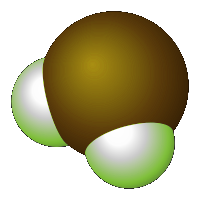 ScH2 и ScH3 Гидриды скандия
Твёрдые  электропроводные  вещества серого цвета.
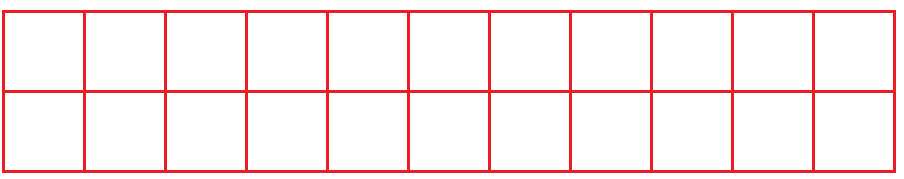 Ni
Sc
Ti
V
Cr
Cu
Zn
Fe
Co
Mn
-
H
ScH2
VН
CrH
Ni2H
CuH
ZnН2
FeH2
CoH
TiH2
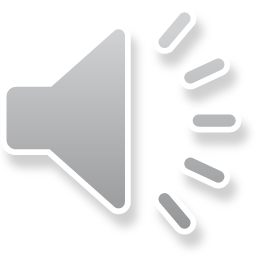 ScH3
TiH2
Гидрид титана
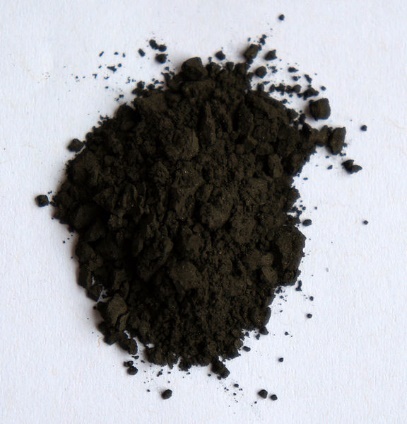 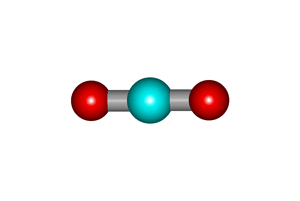 Серовато-чёрный порошок, хрупок, обладает магнитной восприимчивостью.
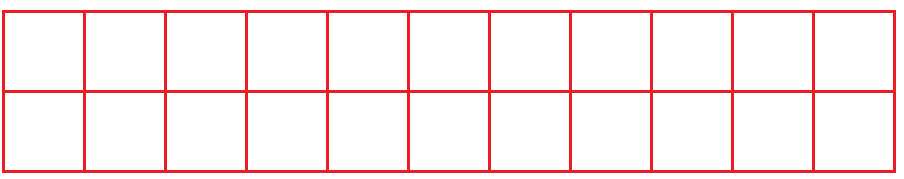 Ni
Sc
Ti
V
Cr
Cu
Zn
Fe
Co
Mn
-
H
VН
CrH
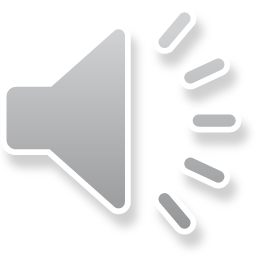 ScH2
Ni2H
CuH
FeH2
CoH
TiH2
ZnН2
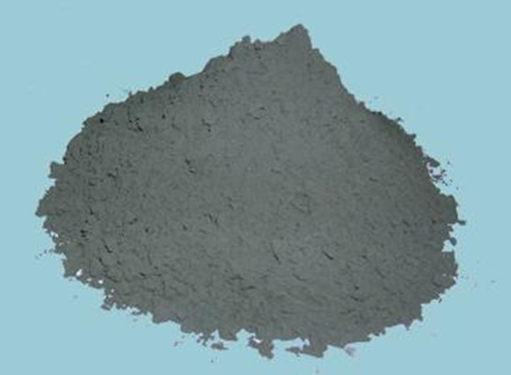 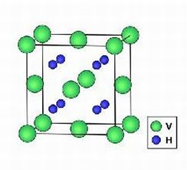 VНГидрид ванадия
Хрупкий металлоподобный порошок серого или чёрного цвета.
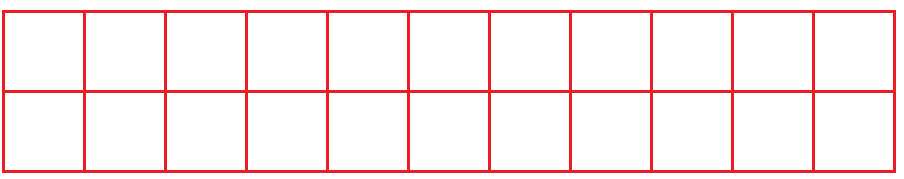 Ni
Sc
Ti
V
Cr
Cu
Zn
Fe
Co
Mn
-
H
VН
CrH
ScH2
Ni2H
CuH
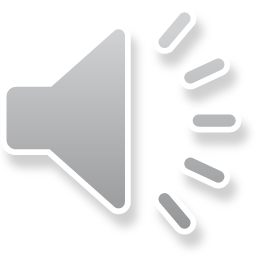 FeH2
CoH
TiH2
ZnН2
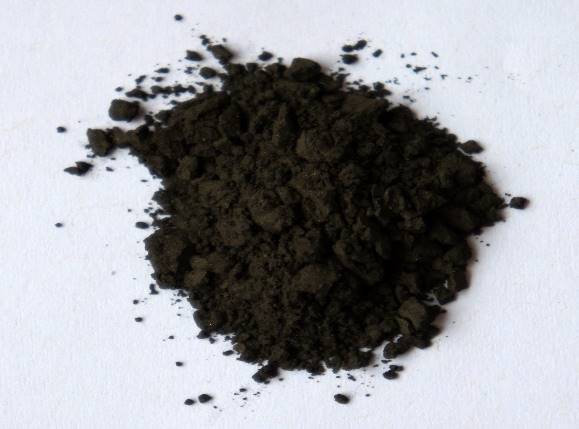 СrH
Гидрид хрома
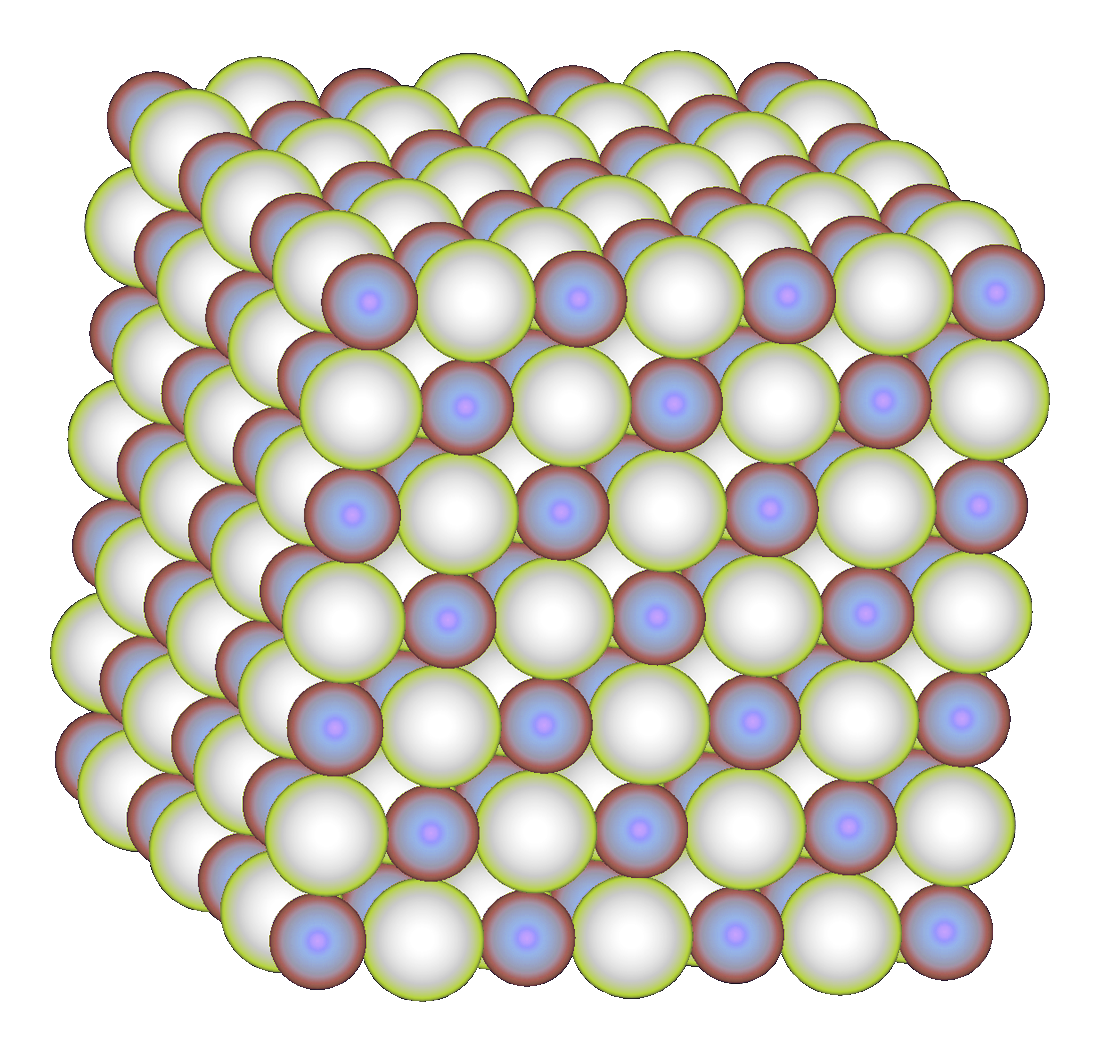 Металлоподобное вещество, при нагревании легко теряет водород.
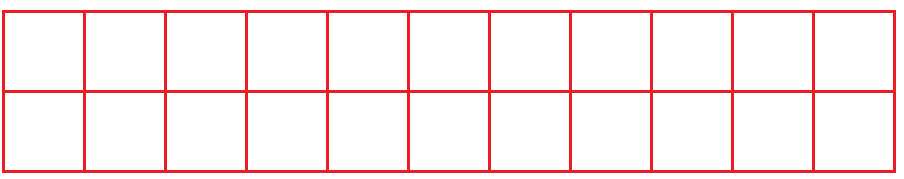 Ni
Sc
Ti
V
Cr
Cu
Zn
Fe
Co
Mn
-
H
VН
CrH
ScH2
Ni2H
CuH
ZnН2
FeH2
CoH
TiH2
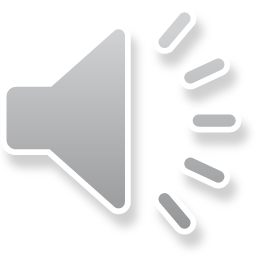 FeH2Гидрид железа
Существует только при высоких давлениях Н2.
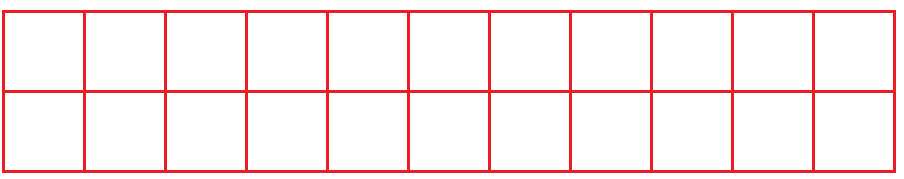 Ni
Sc
Ti
V
Cr
Cu
Zn
Fe
Co
Mn
-
H
VН
CrH
ScH2
Ni2H
CuH
ZnН2
FeH2
CoH
TiH2
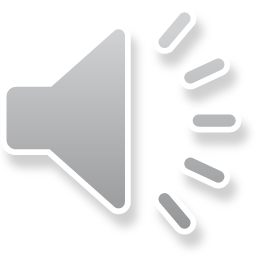 CoH, CoH2 Гидриды кобальта
Кобальт способен растворять водород, не образуя химических соединений.
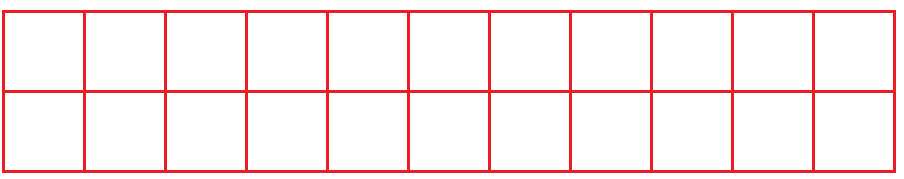 Ni
Sc
Ti
V
Cr
Cu
Zn
Fe
Co
Mn
-
H
VН
CrH
ScH2
Ni2H
CuH
ZnН2
FeH2
CoH
TiH2
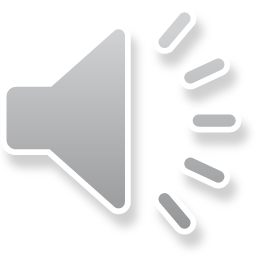 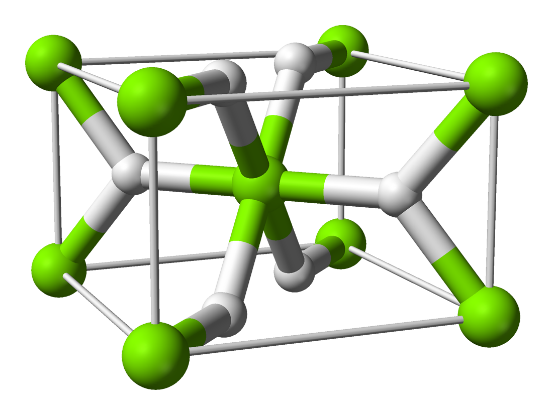 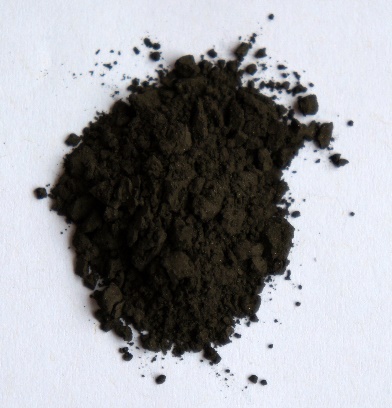 NiH2Гидрид никеля
Гидрид никеля — чёрные кристаллы, реагирует с водой.
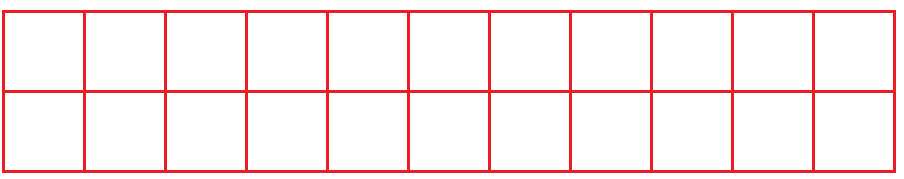 Ni
Sc
Ti
V
Cr
Cu
Zn
Fe
Co
Mn
-
H
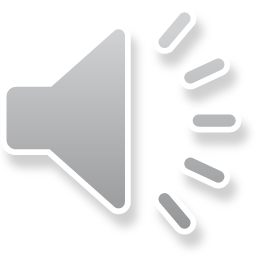 VН
CrH
ScH2
NiH2
CuH
FeH2
CoH
TiH2
ZnН2
CuН Гидрид меди
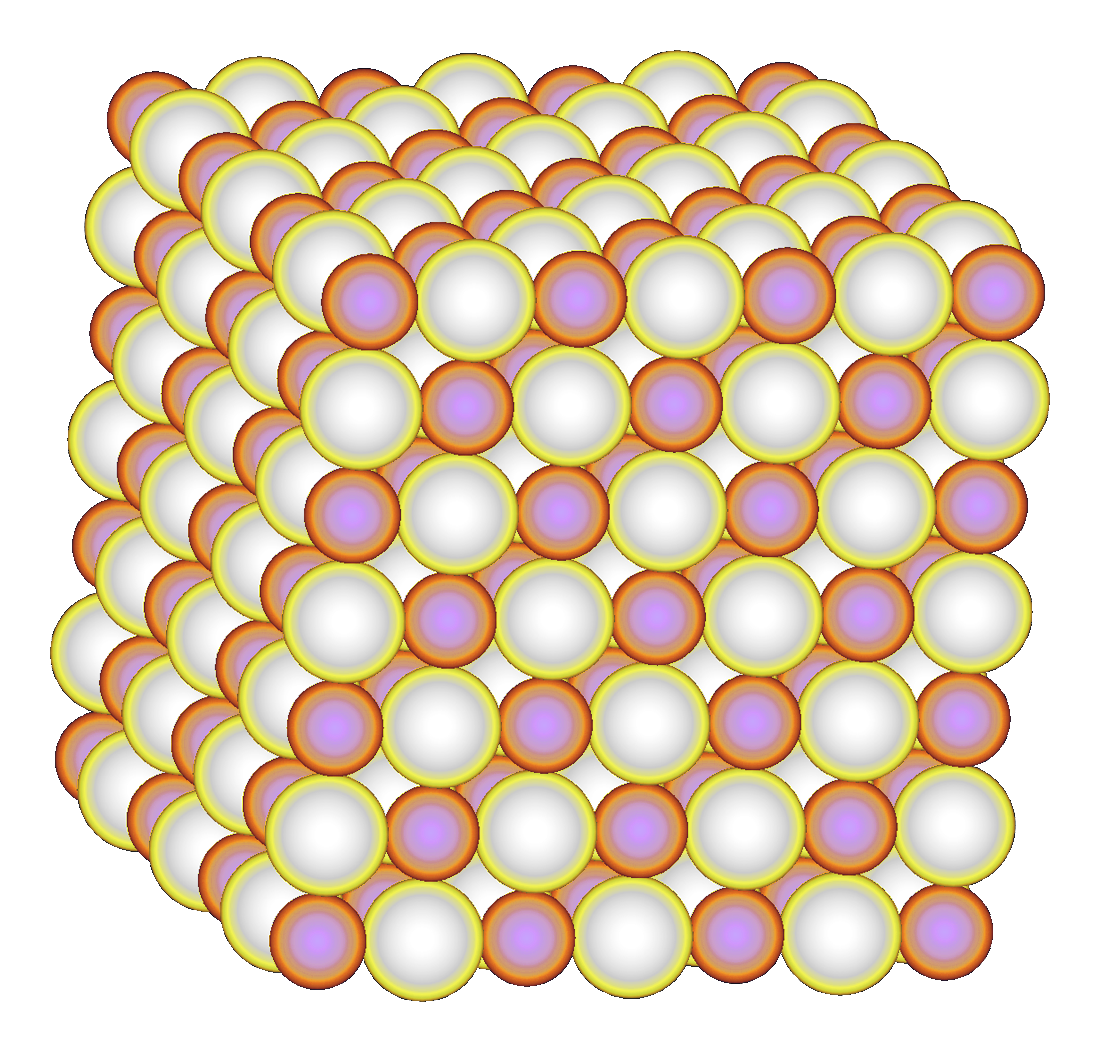 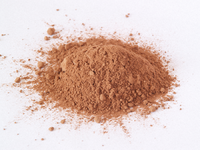 Коричневые кристаллы. Легко окисляются на воздухе.
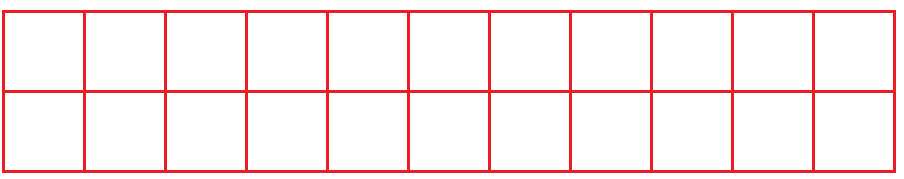 Ni
Sc
Ti
V
Cr
Cu
Zn
Fe
Co
Mn
-
H
VН
CrH
ScH2
Ni2H
CuH
ZnН2
FeH2
CoH
TiH2
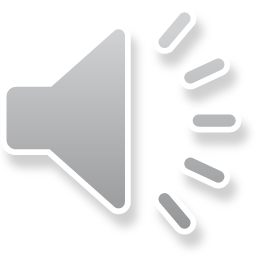 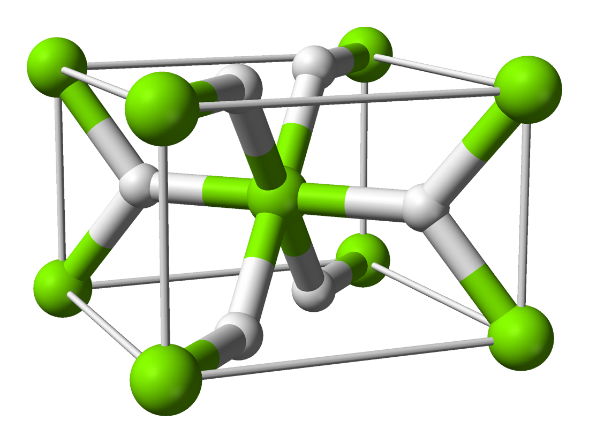 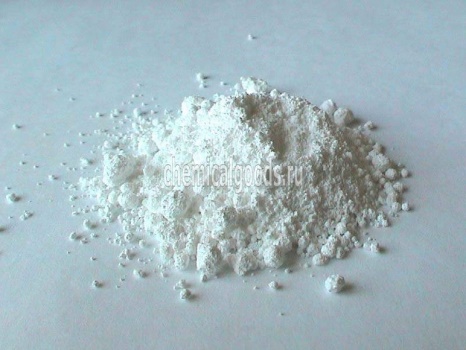 ZnН2 Гидрид цинка
Нелетучее белое твёрдое вещество, которое разлагается при нагревании до 80оС.
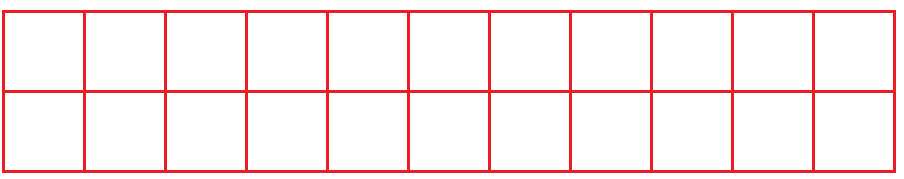 Ni
Sc
Ti
V
Cr
Cu
Zn
Fe
Co
Mn
-
H
VН
CrH
ScH2
Ni2H
CuH
ZnН2
FeH2
CoH
TiH2
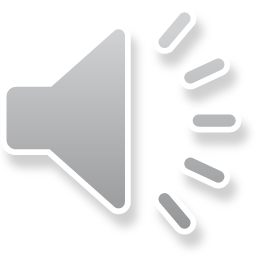